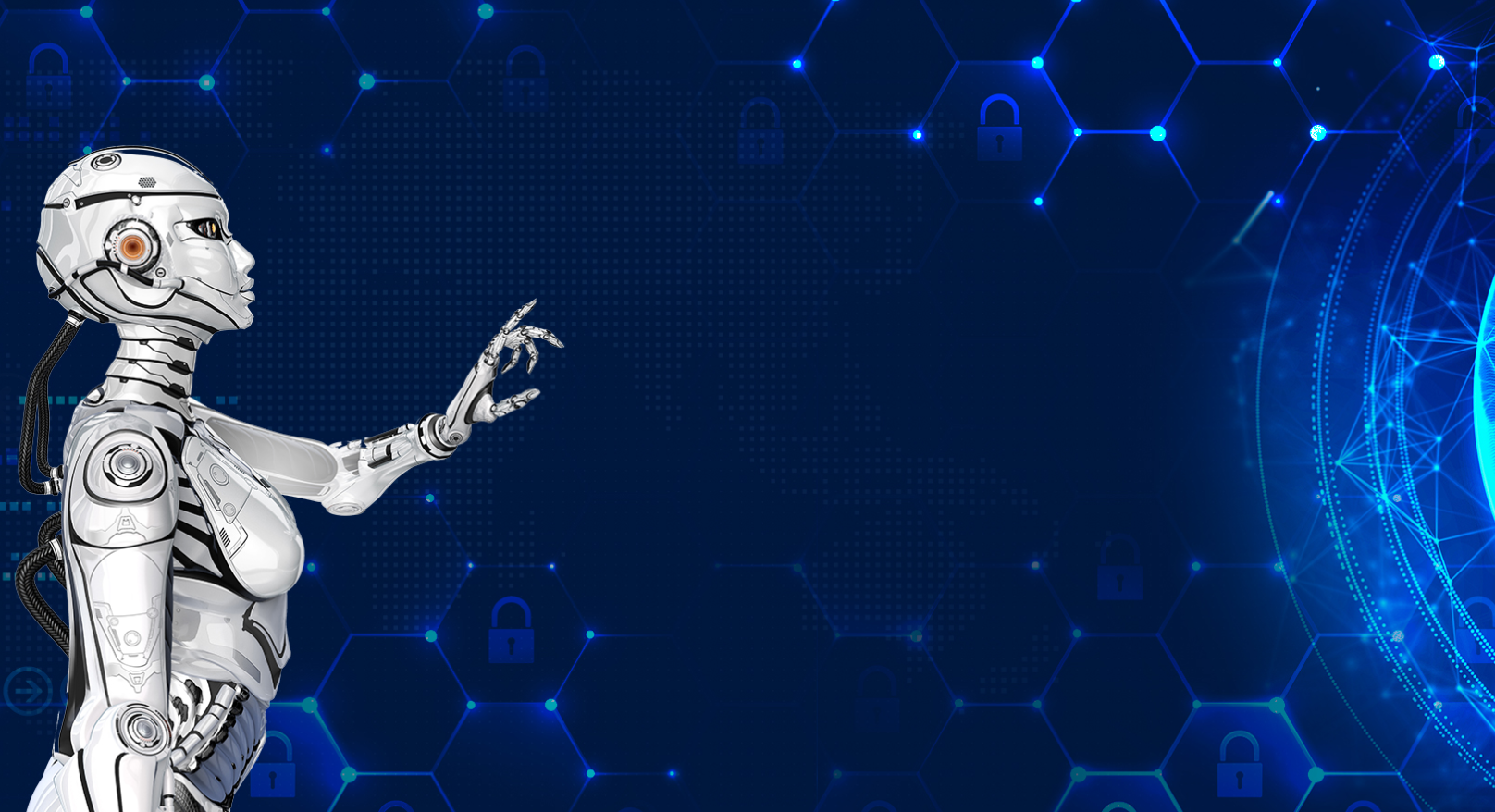 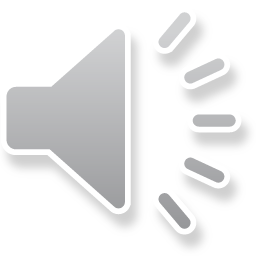 2029
科技风工作总结计划PPT
DESIGN BY NIC
汇报人：xxx     部门：xxx
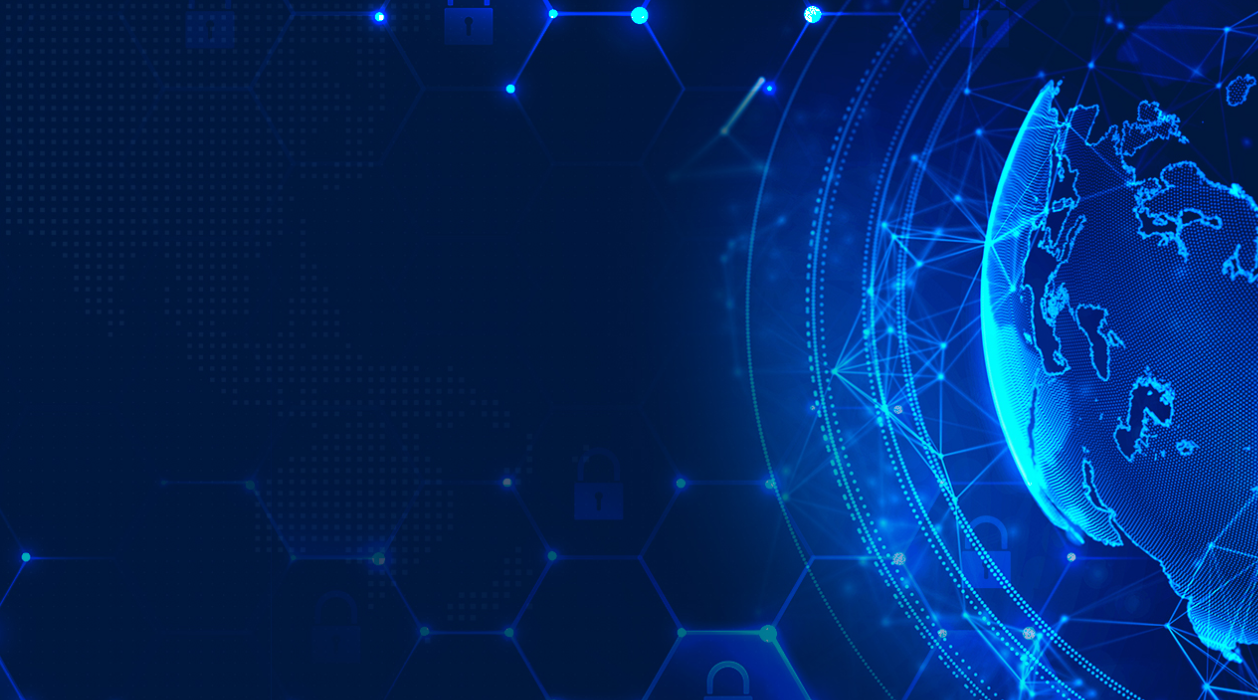 目     录
01
02
03
04
工作概述
完成情况
项目成果
工作计划
GENERAL VIEW
WORK COMPLETED
PROJECT RESULTS
WORK PLAN
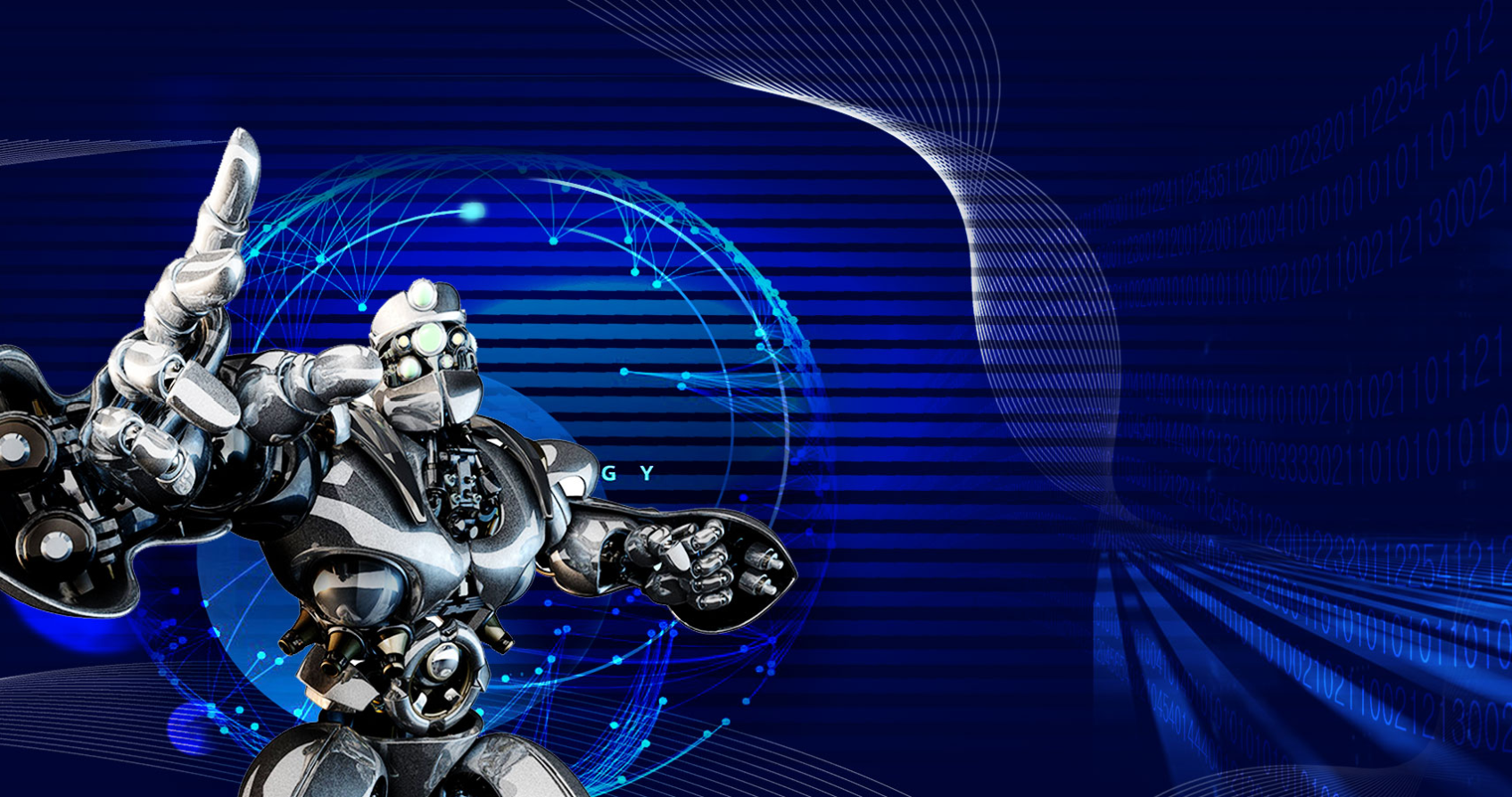 01
输入标题
GENERAL VIEW
输入文本标题
此处添加详细介绍，对主行进一步阐述，此处添加详细介绍
欧洲各国科技
全民未来科技
单击添加文字内容，言简意赅不罗嗦。单击添加文字内容，言简意赅不罗嗦。单击添加文字内容，言简意赅不罗嗦。单击添加文字内容，言简意赅不罗嗦。单击添加文字内容，言简意赅不罗嗦。单击添加文字内容，言简意赅不罗嗦。
单击添加文字内容，言简意赅不罗嗦。单击添加文字内容，言简意赅不罗嗦。单击添加文字内容，言简意赅不罗嗦。
输入文本标题
此处添加详细介绍，对主行进一步阐述，此处添加详细介绍
项目四
项目二
复制粘贴您需要的文字内容，单击添加文字内容，言简意赅不罗嗦。
复制粘贴您需要的文字内容，单击添加文字内容，言简意赅不罗嗦。
项目五
复制粘贴您需要的文字内容，单击添加文字内容，言简意赅不罗嗦。
项目一
项目三
复制粘贴您需要的文字内容，单击添加文字内容，言简意赅不罗嗦。
复制粘贴您需要的文字内容，单击添加文字内容，言简意赅不罗嗦。
输入文本标题
此处添加详细介绍，对主行进一步阐述，此处添加详细介绍
这里输入简单的文字概述里输入简单文字概述这里简单输入简单文字
这里输入简单的文字概述里输入简单文字概述这里简单输入简单文字
责任感
团队精神
这里输入简单的文字概述里输入简单文字概述这里简单输入简单文字
这里输入简单的文字概述里输入简单文字概述这里简单输入简单文字
使命感
新的定位
输入文本标题
此处添加详细介绍，对主行进一步阐述，此处添加详细介绍
请替换文字内容
请替换文字内容，修改文字内容，也可以直接复制你的内容到此。请替换文字内容，修改文字内容，也可以直接复制你的内容到此。请替换文字内容，修改文字内容，也可以直接复制你的内容到此。请替换文字内容，修改文字内容，也可以直接复制你的内容到此。请替换文字内容，修改文字内容，也可以直接复制你的内容到此。
请替换文字内容
请替换文字内容，修改文字内容，也可以直接复制你的内容到此。请替换文字内容，修改文字内容，也可以直接复制你的内容到此。请替换文字内容，修改文字内容，也可以直接复制你的内容到此。请替换文字内容，修改文字内容，也可以直接复制你的内容到此。请替换文字内容，修改文字内容，也可以直接复制你的内容到此。
请替换文字内容
请替换文字内容，修改文字内容，也可以直接复制你的内容到此。请替换文字内容，修改文字内容，也可以直接复制你的内容到此。请替换文字内容，修改文字内容，也可以直接复制你的内容到此。请替换文字内容，修改文字内容，也可以直接复制你的内容到此。请替换文字内容，修改文字内容，也可以直接复制你的内容到此。
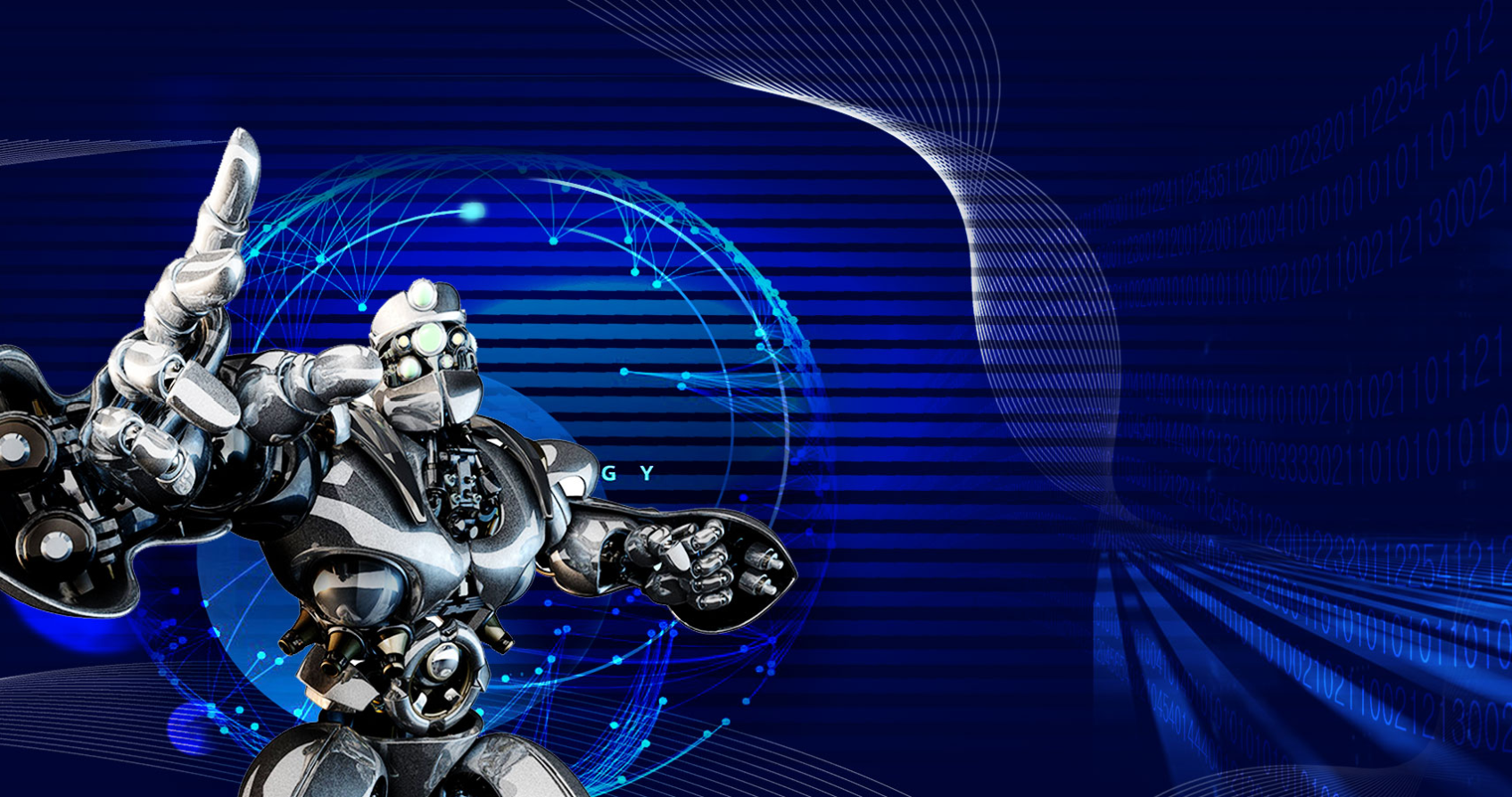 02
输入标题
GENERAL VIEW
输入文本标题
此处添加详细介绍，对主行进一步阐述，此处添加详细介绍
这里输入简单的文字概述里输入简单文字概述这里简单输入简单文字这里输入简单的文字概述里输入简单文字概述这里简单输入简单文字这里输入简单的文字概述里输入简单文字概述这里简单输入简单文字
这里输入简单的文字概述里输入简单文字概述这里简单输入简单文字这里输入简单的文字概述里输入简单文字概述这里简单输入简单文字
输入文本标题
此处添加详细介绍，对主行进一步阐述，此处添加详细介绍
输入标题
输入标题
输入标题
“
“
“
02
03
01
这里输入简单的文字概述里输入简单文字概述这里简单输入简单文字这里输入简单的文字概述里输入简单文字概述这里简单输入简单文字这里输入简单的文字概述里输入简单文字概述这里简单输入简单文字
输入文本标题
此处添加详细介绍，对主行进一步阐述，此处添加详细介绍
单击此处输入标题
请在这里输入您的主要叙述内容
请在这里输入您的主要叙述内容
单击此处输入标题
请在这里输入您的主要叙述内容
请在这里输入您的主要叙述内容
单击此处输入标题
请在这里输入您的主要叙述内容
请在这里输入您的主要叙述内容
输入文本标题
此处添加详细介绍，对主行进一步阐述，此处添加详细介绍
添加标题
点击输入图表的描述说明，点击输入图表的描述说明
添加标题
点击输入图表的描述说明，点击输入图表的描述说明
添加标题
点击输入图表的描述说明，点击输入图表的描述说明
添加标题
点击输入图表的描述说明，点击输入图表的描述说明
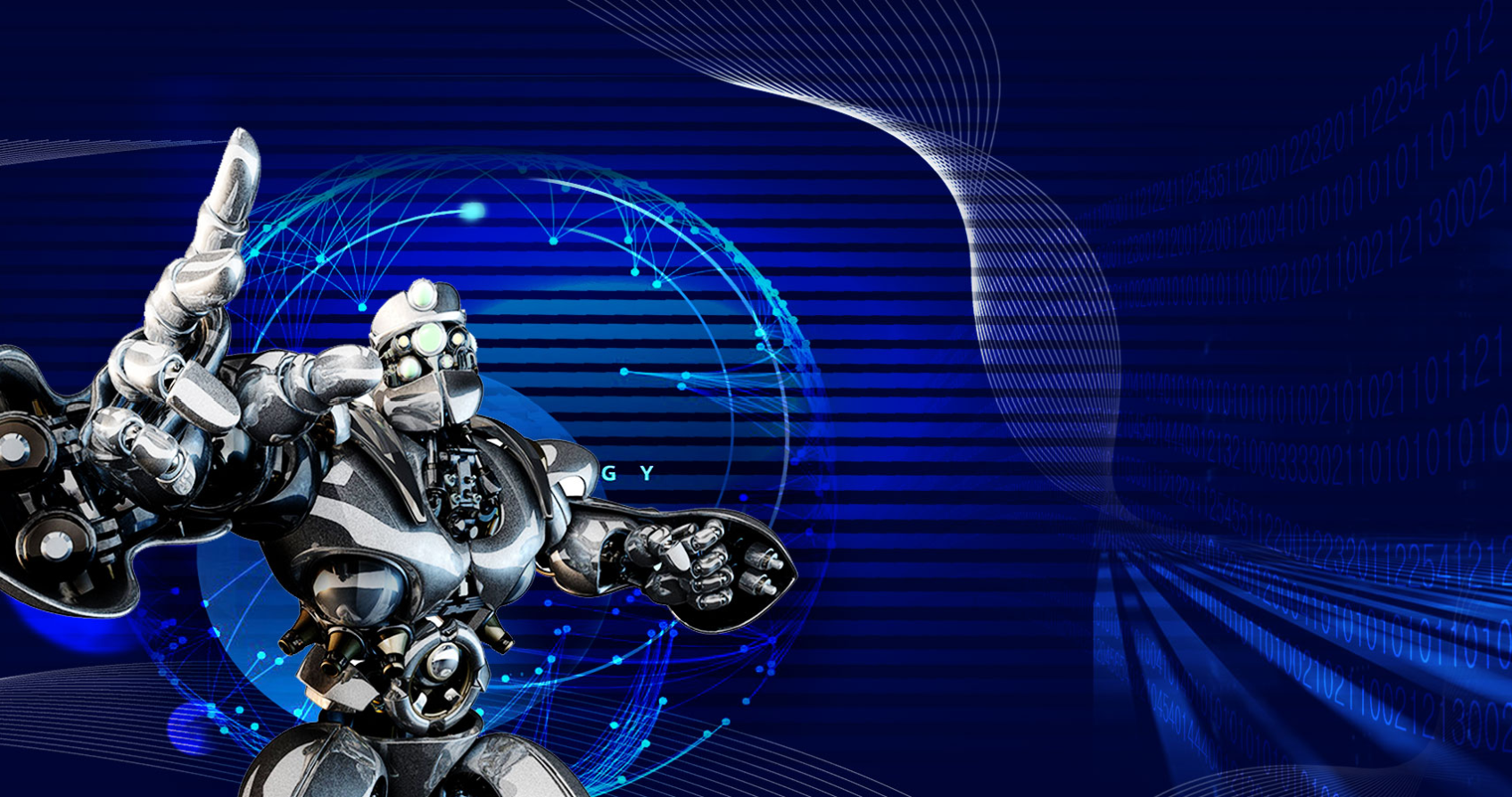 03
输入标题
GENERAL VIEW
输入文本标题
此处添加详细介绍，对主行进一步阐述，此处添加详细介绍
直接复制你的内容到此
请替换文字内容，修改文字内容，也可以直接复制你的内容到此。请替换文字内容，修改文字内容，也可以直接复制你的内容到此。
请替换文字内容，修改文字内容，也可以直接复制你的内容到此。请替换文字内容，修改文字内容，也可以直接复制你的内容到此。
请替换文字内容，修改文字内容，也可以直接复制你的内容到此。请替换文字内容，修改文字内容，也可以直接复制你的内容到此。
请替换文字内容，修改文字内容，也可以直接复制你的内容到此。请替换文字内容，修改文字内容，也可以直接复制你的内容到此。
点击请替换文字内容
ADD RELATED TITLE WORDS
输入文本标题
此处添加详细介绍，对主行进一步阐述，此处添加详细介绍
这里输入简单的文字概述里输入简单文字概述这里简单输入简单文字
01
02
此处输入文字
此处输入文字
这里输入简单的文字概述里输入简单文字概述这里简单输入简单文字
说点什么吧
这里输入简单的文字概述里输入简单文字概述这里简单输入简单文字
此处输入文字
此处输入文字
04
03
这里输入简单的文字概述里输入简单文字概述这里简单输入简单文字
输入文本标题
此处添加详细介绍，对主行进一步阐述，此处添加详细介绍
单击此处输入标题
请在这里输入您的主要叙述内容
请在这里输入您的主要叙述内容
04
单击此处输入标题
请在这里输入您的主要叙述内容
请在这里输入您的主要叙述内容
05
单击此处输入标题
请在这里输入您的主要叙述内容
请在这里输入您的主要叙述内容
03
06
单击此处输入标题
请在这里输入您的主要叙述内容
请在这里输入您的主要叙述内容
单击此处输入标题
请在这里输入您的主要叙述内容
请在这里输入您的主要叙述内容
02
01
单击此处输入标题
请在这里输入您的主要叙述内容
请在这里输入您的主要叙述内容
输入文本标题
此处添加详细介绍，对主行进一步阐述，此处添加详细介绍
1
2
3
《大东》网是一个建立在因特网上的、虚拟的交易市场。初期的软硬件设施建设基本完成，目前已进入试运行阶段，但网站的部分栏目与功能还在完善当中。
《大东》网集信息发布、浏览、交易与交互功能于一体，用户通过它可直接完成传统商贸运作中信息采集、市场调研、产品营销、技术咨询、行情分析、商贸洽谈等环节的工作。
该网主要发布农业的相关信息及农副产品的最新价格与供应情况、农副产品淡旺季的价格浮动与成交量、出售流向、全国著名农副产品集散地的产品供求信息及行情走势
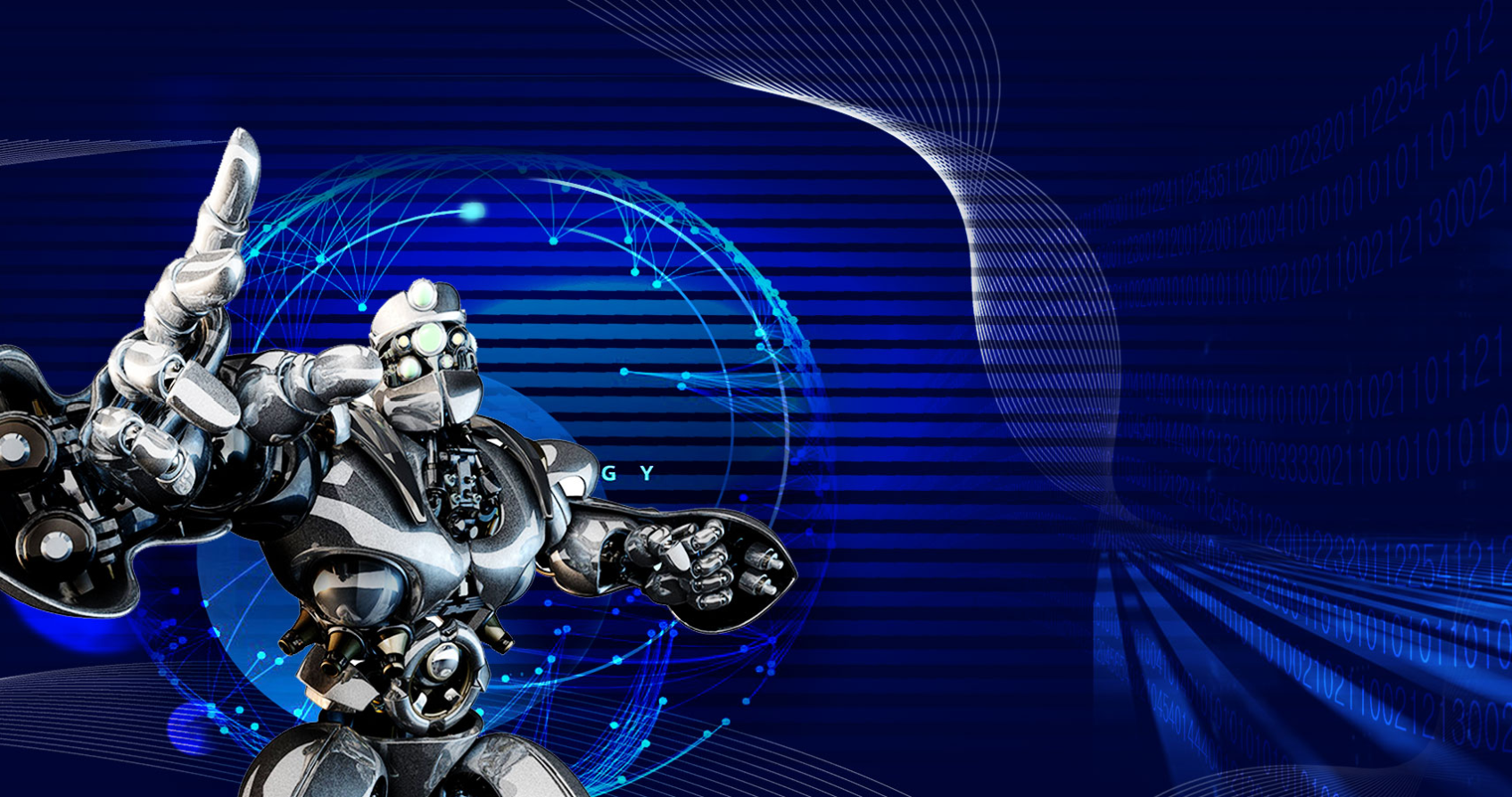 04
输入标题
GENERAL VIEW
输入文本标题
此处添加详细介绍，对主行进一步阐述，此处添加详细介绍
75%
5件
5项
5000万
单击此处添加文本
单击此处添加文本
单击此处添加文本
单击此处添加文本
单击此处添加文本
单击此处添加文本
单击此处添加文本
单击此处添加文本
单击此处添加文本
单击此处添加文本
单击此处添加文本
单击此处添加文本
单击此处添加文本
单击此处添加文本
单击此处添加文本
单击此处添加文本
单击此处添加文本
单击此处添加文本
单击此处添加文本
单击此处添加文本
计划完成情况
本年度大事件
获得各类奖项
年度销售额
输入文本标题
此处添加详细介绍，对主行进一步阐述，此处添加详细介绍
加入标题
加入标题
单击此处输入文字单击此处输入文字
单击此处输入文字单击此处输入文字
单击此处输入文字单击此处输入文字
单击此处输入文字单击此处输入文字
加入标题
加入标题
单击此处输入文字单击此处输入文字
单击此处输入文字单击此处输入文字
单击此处输入文字单击此处输入文字
单击此处输入文字单击此处输入文字
输入文本标题
此处添加详细介绍，对主行进一步阐述，此处添加详细介绍
点击请替换文字内容
点击请替换文字内容
请替换文字内容，添加相关标题，修改文字内容，也可以直接复制你的内容到此。请替换文字内容，添加相关标题，修改文字内容，也可以直接复制你的内容到此。请替换文字内容，添加相关标题，修改文字内容，也可以直接复制你的内容到此。
请替换文字内容，添加相关标题，修改文字内容，也可以直接复制你的内容到此。请替换文字内容，添加相关标题，修改文字内容，也可以直接复制你的内容到此。请替换文字内容，添加相关标题，修改文字内容，也可以直接复制你的内容到此。
输入文本标题
此处添加详细介绍，对主行进一步阐述，此处添加详细介绍
添加文本：
点击此处添加你需要的内容，可以是一定篇幅的文本.点击此处添加你需要的内容，可以是一定篇幅的文本.
添加文本：
点击此处添加你需要的内容，可以是一定篇幅的文本.点击此处添加你需要的内容，可以是一定篇幅的文本.
添加文本：
点击此处添加你需要的内容，可以是一定篇幅的文本.点击此处添加你需要的内容，可以是一定篇幅的文本.
添加文本
添加文本
添加文本
添加文本
输入文本标题
此处添加详细介绍，对主行进一步阐述，此处添加详细介绍
添加标题
您的内容打在这里，或者通过复制您的文本后，在此框中选择粘贴，并选择只保留文字。
添加标题
您的内容打在这里，或者通过复制您的文本后，在此框中选择粘贴，并选择只保留文字。
添加标题
您的内容打在这里，或者通过复制您的文本后，在此框中选择粘贴，并选择只保留文字。
添加标题
您的内容打在这里，或者通过复制您的文本后，在此框中选择粘贴，并选择只保留文字。
添加标题
您的内容打在这里，或者通过复制您的文本后，在此框中选择粘贴，并选择只保留文字。
添加标题
您的内容打在这里，或者通过复制您的文本后，在此框中选择粘贴，并选择只保留文字。
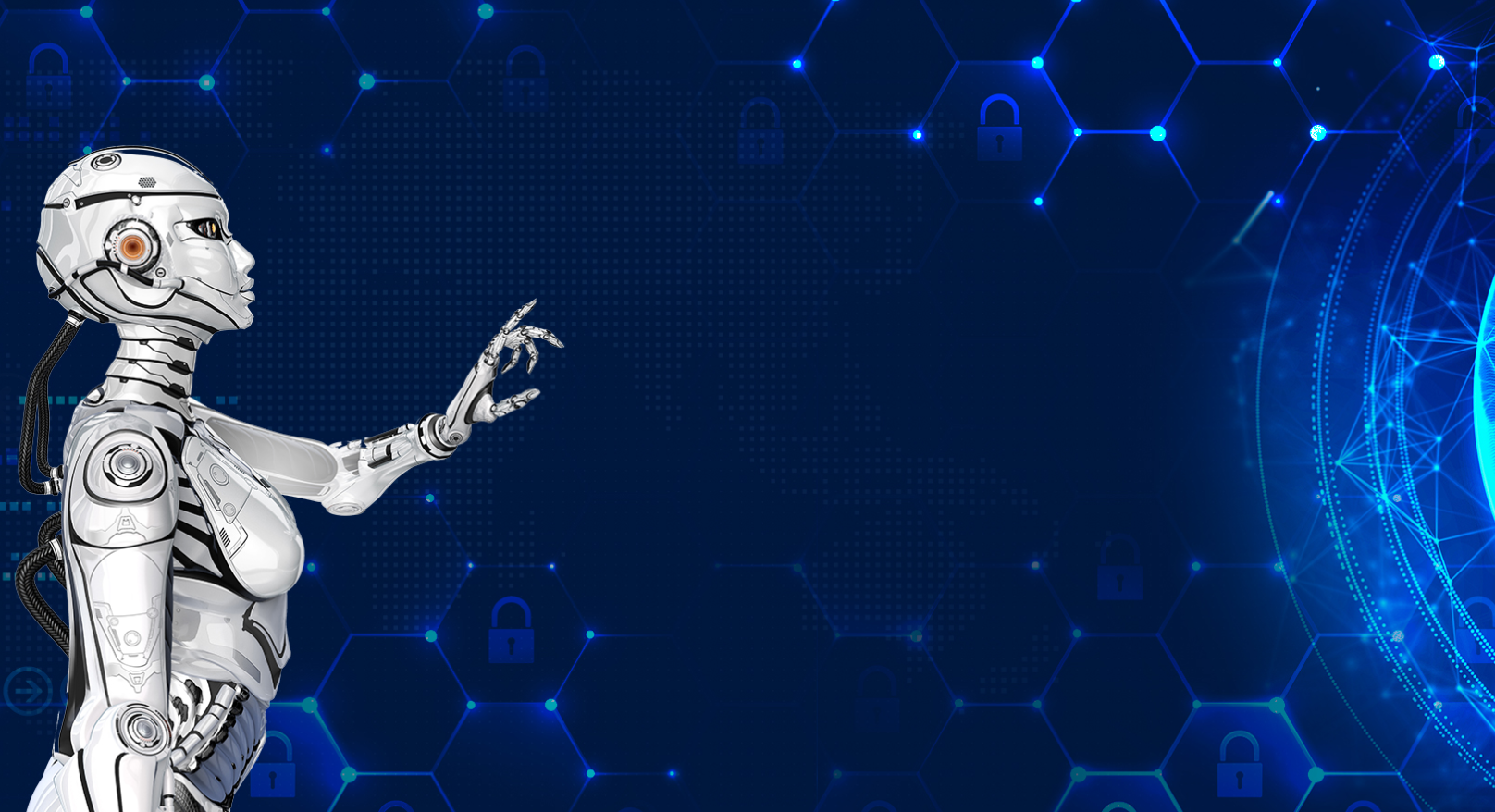 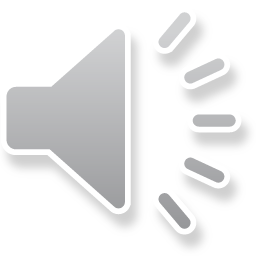 2029
非常感谢你的观看
DESIGN BY NIC
汇报人：xxx     部门：xxx
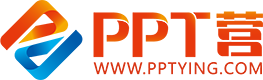 10000+套精品PPT模板全部免费下载
PPT营
www.pptying.com
[Speaker Notes: 模板来自于 https://www.pptying.com    【PPT营】]